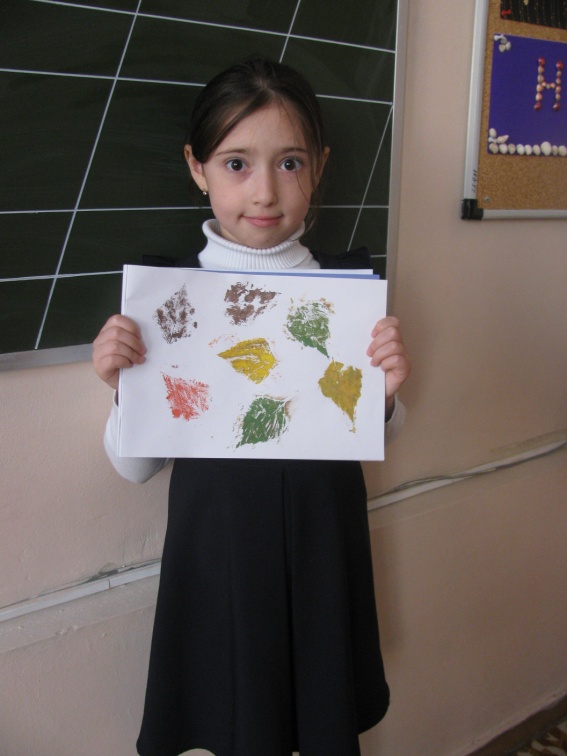 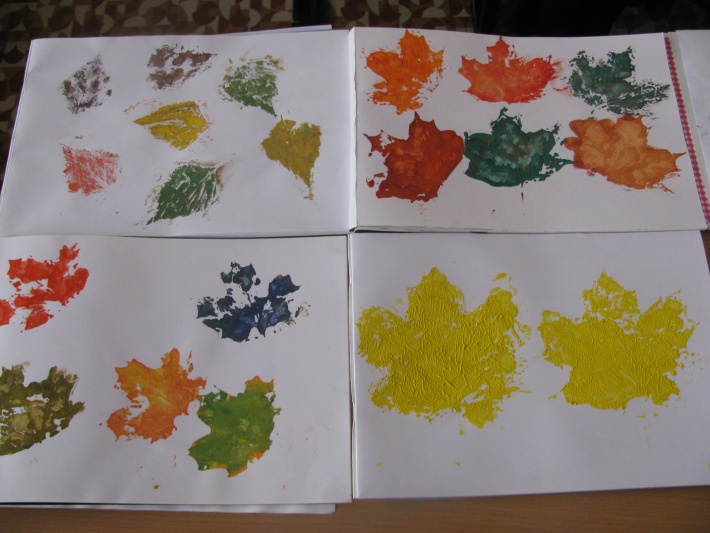 Эстамп «Осенний лист»
02.10.2013г.
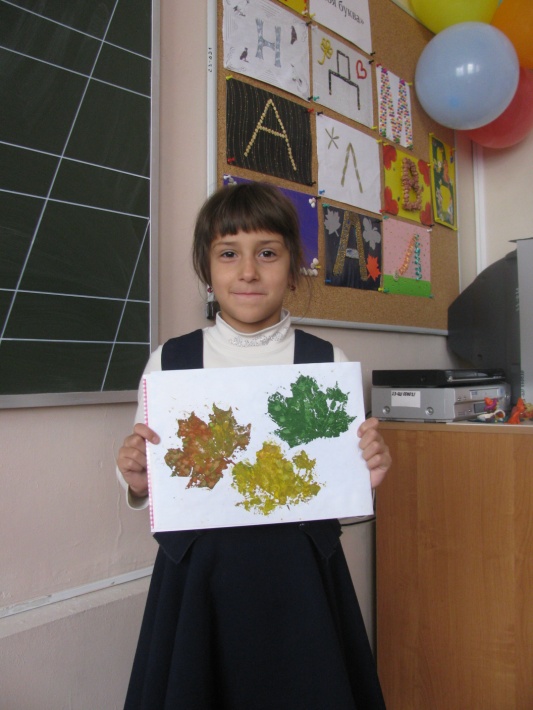 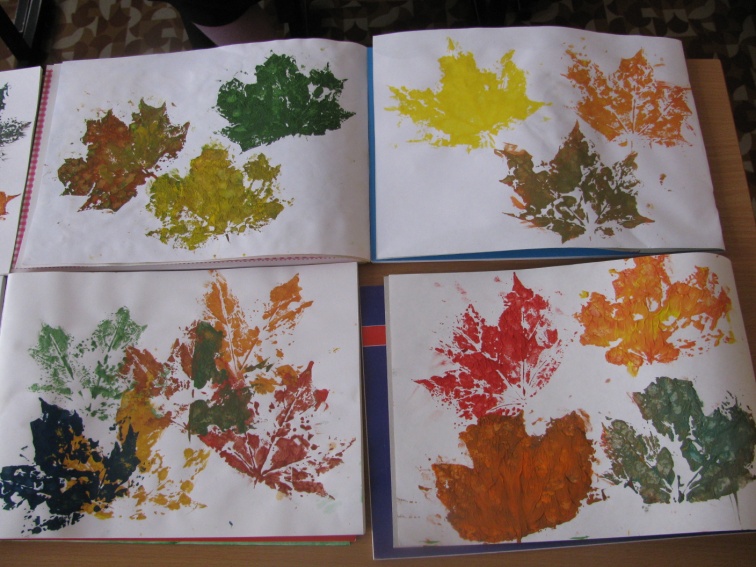 Работы учеников
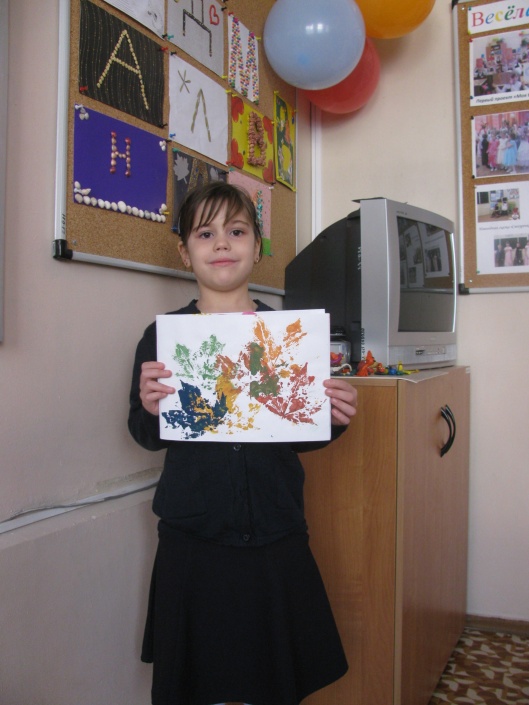 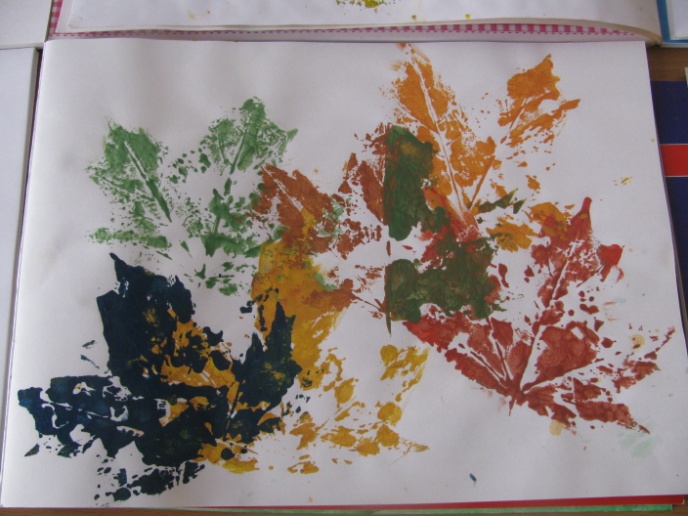 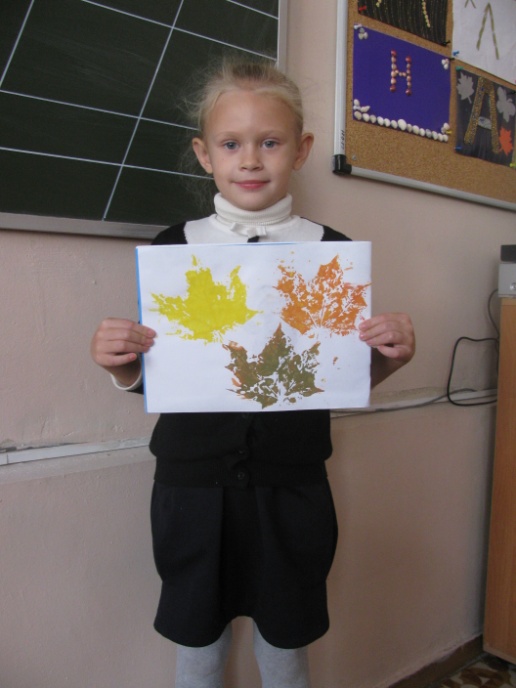 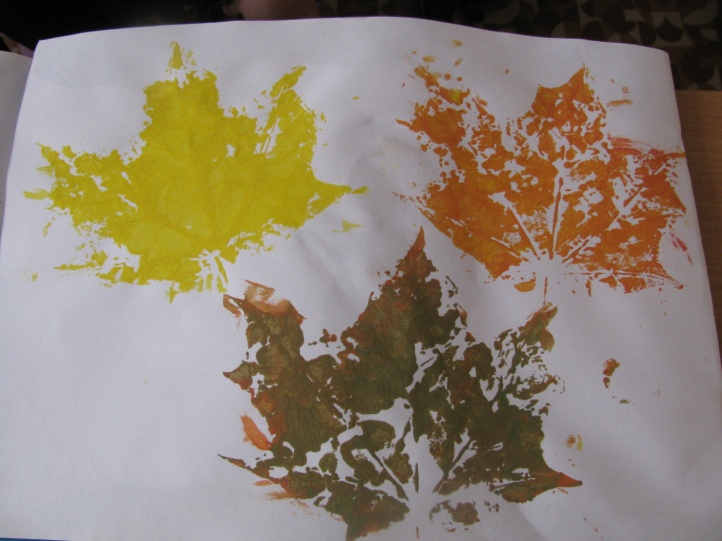 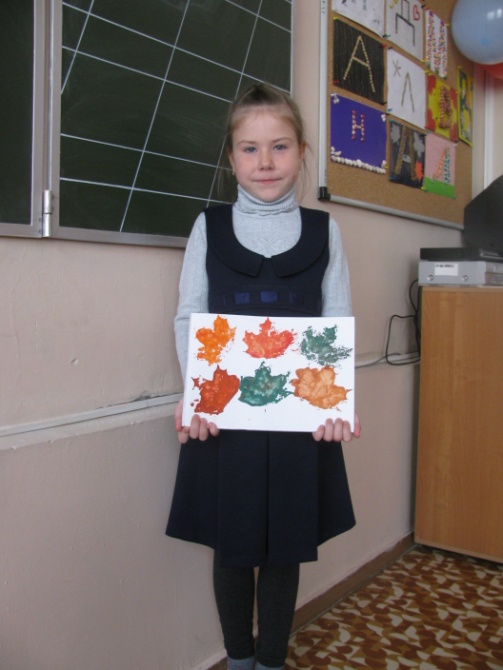 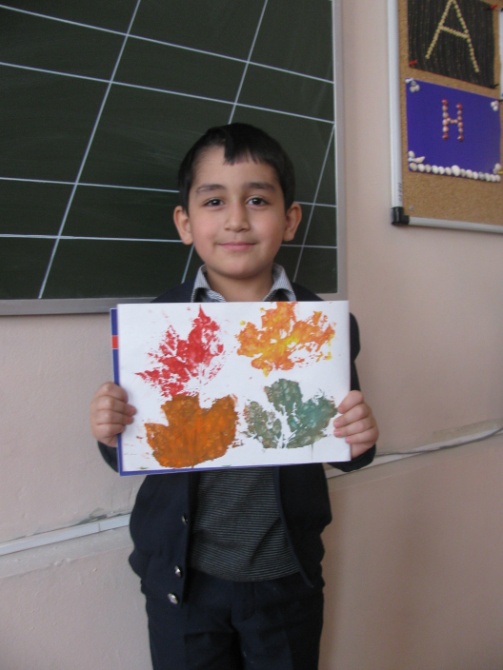 Работы учеников
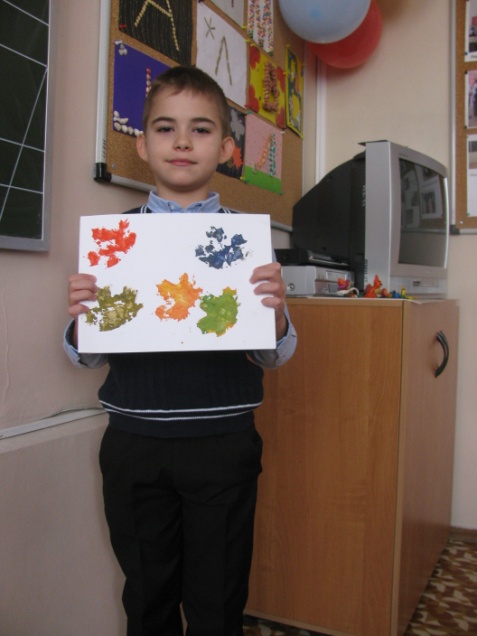 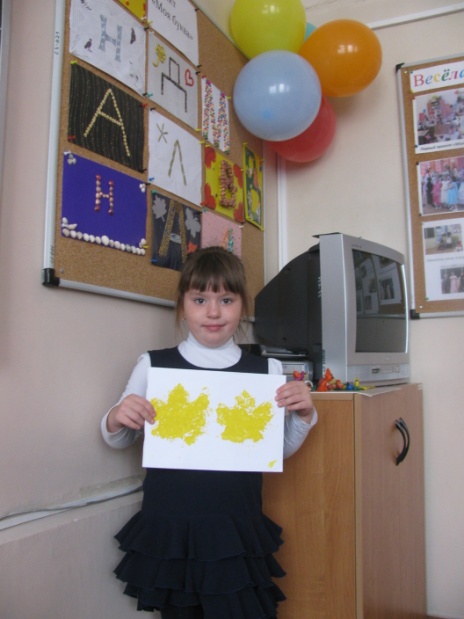